Přirozená čísla
Číselná osa
Desítková soustava
Porovnávání
Zaokrouhlování
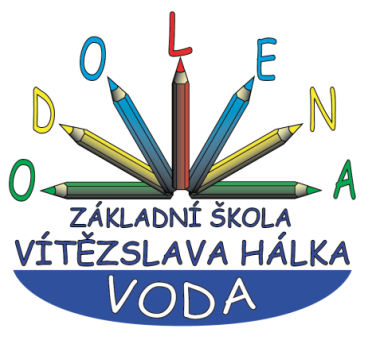 Výukový materiál pro 6.ročník
Autor materiálu: Mgr. Martin Holý     
Další šíření materiálu je možné pouze se souhlasem autora
Přirozená čísla
9 . 5 =
Přirozená čísla jsou čísla 1, 2, 3, 4, 5, 6, …..
Nula nepatří mezi přirozená čísla
Přirozená čísla znázorňujeme na číselné ose
0
1
2
3
4
5
6
7
8
Přirozená čísla – číselná osa
9 . 5 =
Př. Na číselné ose vyznačte :
a) čísla 4, 7 a 9
0
5
10
b) čísla 322, 325 a 328
320
330
c) čísla 95, 100 a 104
97
102
Přirozená čísla – číselná osa
9 . 5 =
1) Na číselné ose vyznačte :
a) čísla 3, 6 a 8
0
5
10
3
6
8
b) čísla 172, 175 a 179
170
180
172
175
179
c) čísla 53, 58 a 62
55
60
53
58
62
Přirozená čísla – číselná osa
9 . 5 =
Př. Na číselné ose doplňte vyznačená čísla :
a)
40
45
50
b)
100
110
c)
23
28
Přirozená čísla – číselná osa
9 . 5 =
2) Na číselné ose doplňte vyznačená čísla :
a)
70
75
77
80
b)
48
54
59
50
56
c)
17
24
26
20
21
Přirozená čísla – desítková soustava
9 . 5 =
Desítková soustava –
používá k zápisu všech čísel 10 číslic (cifer)
0 1 2 3 4 5 6 7 8 9
Podle počtu číslic rozdělujeme čísla na:
jednociferná – 1, 2, 3, 4, 5, 6, 7, 8, 9
dvojciferná – 12, 25, 40, 73,  ….
trojciferná – 312, 405, 749, 978,  ….
čtyřciferná – 1852, 2417, 5741, 7800,  ….
…………….
nuly vlevo před prvním platným číslem nepíšeme !!!
00253 = 253  číslo je trojciferné
ale   3 060 číslo je čtyřciferné
Přirozená čísla – desítková soustava
9 . 5 =
3) Zakroužkujte všechna:
a) trojciferná čísla
253          206         4 206         023           99        300
27 900    7 000      0 196         732         480          33
b) dvojciferná čísla
78          056          5 006         270          007         90
3 400       77          0 096         732            56     3 009
Přirozená čísla – desítková soustava
9 . 5 =
4) Z číslic (cifer) 0, 2, 5 , která se mohou opakovat, vytvořte:
a) co nejvíce dvojciferných čísel
20, 50, 25, 52, 22, 55
b) co největší trojciferné číslo
555
c) co nejmenší trojciferné číslo
200
Přirozená čísla – desítková soustava
9 . 5 =
5) Napište:
a) nejmenší dvojciferné přirozené číslo
10
b) největší jednociferné přirozené číslo
9
c) největší dvojciferné přirozené číslo
99
d) nejmenší jednociferné přirozené číslo
1
e) nejmenší dvojciferné přirozené číslo, které neobsahuje 1
20
f) největší dvojciferné přirozené číslo, které neobsahuje 9
88
Přirozená čísla – desítková soustava
9 . 5 =
Zápis čísel v desítkové soustavě
zkrácený zápis -
9 256 783
miliony
jednotky
statisíce
desítky
desetitisíce
stovky
tisíce
rozvinutý zápis -
9 . 1 000 000 + 2 . 100 000 + 5 . 10 000 + 6 . 1 000 +  7 . 100 + 8 . 10 + 3 . 1
Přirozená čísla – desítková soustava
9 . 5 =
Př. Napište zkráceným zápisem v des. soustavě číslo :
a) 5. 100 000 + 8. 1 000 +  9 . 100 + 8 . 10 + 5 . 1 =
508 985
b) 7. 1 000 000 + 5. 10 000 +  3. 10 + 5 . 1 =
7 050 035
c) 9. 10 000 + 7. 1 000 +  5 . 100 + 3 . 10 + 8 . 1 =
97 538
d) 5. 1 000 000 + 8. 100 000 +  5 . 10 000 =
5 850 000
Přirozená čísla – desítková soustava
9 . 5 =
6) Napište zkráceným zápisem v des. soustavě číslo:
a) 4. 10 000 + 6. 1 000 +  7 . 100 + 3 . 10 + 9 . 1
= 46 739
b) 5. 1 000 000 + 8. 100 000 +  4. 100 + 2 . 1
= 5 800 402
c) 8. 10 000 + 7. 1 000 +  2 . 100 + 7 . 10
= 87 270
d) 9. 1 000 000 + 9. 100 000 +  5 . 10 000
= 9 950 000
Přirozená čísla – desítková soustava
9 . 5 =
Př. Napište rozvinutým zápisem v des. soustavě číslo :
a) 5 632
5 . 1 000 + 6 . 100 + 3 . 10 + 2 . 1
b) 985
9 . 100 + 8 . 10 + 5 . 1
c) 425 024
4 . 100 000 + 2 . 10 000 + 5 . 1 000 + 2 . 10 + 4 . 1
d) 1 025 503
1 . 1 000 000 + 2 . 10 000 + 5 . 1 000 + 5 . 100 + 3 . 1
Přirozená čísla – desítková soustava
9 . 5 =
7) Napište rozvinutým zápisem v des. soustavě číslo :
a) 782
7 . 100 + 8 . 10 + 2 . 1
b) 5 904
5 . 1 000 + 9 . 100 + 4 . 1
c) 402 056
4 . 100 000 + 2 . 1 000 + 5 . 10 + 6 . 1
d) 2 007 800
2 . 1 000 000 + 7 . 1 000 + 8 . 100
Přirozená čísla – desítková soustava
9 . 5 =
Př. Napište zkráceným i rozvinutým zápisem číslo :
a) pět tisíc tři sta dvacet devět
5 329 = 5 . 1000 + 3 . 100 + 2 . 10 + 9 . 1
b) padesát tisíc sedm set třicet
50 730 = 5 . 10 000 + 7 . 100 + 3 . 10
c) pět milionů osm set dvacet tisíc
5 820 000 = 5 . 1 000 000 + 8 . 100 000 + 2 . 10 000
d) osm set devadesát pět
895 = 8 . 100 + 9 . 10 + 5 . 1
Přirozená čísla – desítková soustava
9 . 5 =
8) Napište zkráceným i rozvinutým zápisem číslo :
a) dva tisíce tři sta dvacet sedm
2 327 = 2 . 1000 + 3 . 100 + 2 . 10 + 7 . 1
b) třicet jedna tisíc čtyři sta padesát
31 450 = 3 . 10 000 + 1 . 1 000 + 4 . 100 + 5 . 10
c) čtyři miliony sto sedm tisíc
4 107 000 = 4 . 1 000 000 + 1 . 100 000 + 7 . 1000
d) pět set dvacet tisíc třicet osm
520 038 = 5 . 100 000 + 2 . 10 000 + 3 . 10 + 8 . 1
Přirozená čísla - porovnávání
9 . 5 =
Porovnávání přirozených čísel podle velikosti
1) Víceciferné číslo je vždy větší
785 > 98        1 012 > 896        9 < 14        15 024 > 9 653
2) Čísla o stejném počtu cifer porovnáváme od vyššího řádu (odleva)
>
785    698
<
<
375    398
834    837
Přirozená čísla - porovnávání
9 . 5 =
Př. Porovnejte (< > =) :
5 786     5 867
8 262     12 985
1 200     1 020
35 242      35 095
38 985     40 190
23 962     23 691
14 107     14 071
4 512      5 125
<
<
<
>
>
>
>
<
Přirozená čísla - porovnávání
9 . 5 =
9) Porovnejte (< > =) :
2 036     2 360
1 262     985
1 002     1 020
252      525
12 971     20 070
3 262     17 485
1 002     1 020
752      525
<
<
>
<
<
<
>
<
Přirozená čísla - porovnávání
9 . 5 =
Př. Seřaďte od největšího čísla k nejmenšímu
a) 10 221    2 210     2 012     12 201     2 121     20 212
3.
4.
6.
2.
5.
1.
b) 3 271    2 317     7 312     2 731      3 172      7 213
3.
6.
1.
5.
4.
2.
Přirozená čísla - porovnávání
9 . 5 =
10) Seřaďte od největšího čísla k nejmenšímu
a) 3 241   2 413    4 312     2 341      3 124      4 231
3.
5.
1.
6.
4.
2.
b) 4 554    5 445    4 455     5 454     5 544      4 545
4.
3.
6.
2.
1.
5.
Přirozená čísla - porovnávání
9 . 5 =
11) Zakroužkujte:
a) čísla větší než 3 000
      12 241   2 413    3 012     986     3 000      35 124     2 986
b) čísla menší než 50 000
      52 241     36 413     50 000      49 861     11 111     135 124
Přirozená čísla - porovnávání
9 . 5 =
12) Opravte chyby:
<
4 136 < 4 361
2 362 > 3 262
1 562 < 1 098
382 > 328
13 871 > 31 970
3 262 = 3 262
12 002 < 9 928
12 212 = 12 121
<
>
>
>
Přirozená čísla - zaokrouhlování
9 . 5 =
Před číslicemi 0, 1, 2, 3, 4 zaokrouhlujeme dolů
číslo vlevo (vyšší řád) ponecháme a doplníme nulami
Př.    Zaokrouhlete na desítky:
12 340
7 960
Před číslicemi 5, 6, 7, 8, 9 zaokrouhlujeme nahoru
číslo vlevo (vyšší řád) zvětšíme o 1 a doplníme nulami
Př.    Zaokrouhlete na stovky:
56 400
9 600
Přirozená čísla - zaokrouhlování
9 . 5 =
Př.    Zaokrouhlete na desítky:
7 380
5 790
12 460
40
520
6 600
Př.    Zaokrouhlete na stovky:
7 300
9 800
29 100
100
0
7 000
Přirozená čísla - zaokrouhlování
9 . 5 =
13) Zaokrouhlete na desítky:
750
4 450
7 680
80
22 820
2 300
14) Zaokrouhlete na stovky:
5 400
6 700
24 800
100
600
4 000
Přirozená čísla - zaokrouhlování
9 . 5 =
15) Nalezněte a opravte chyby v zaokrouhlení na stovky:
1 700
9 500
3 000
Přirozená čísla - zaokrouhlování
9 . 5 =
16) Nalezněte a opravte chyby v zaokrouhlení na tisíce:
36 000
28 000
1 000
0